John B.
Study Club September 2022
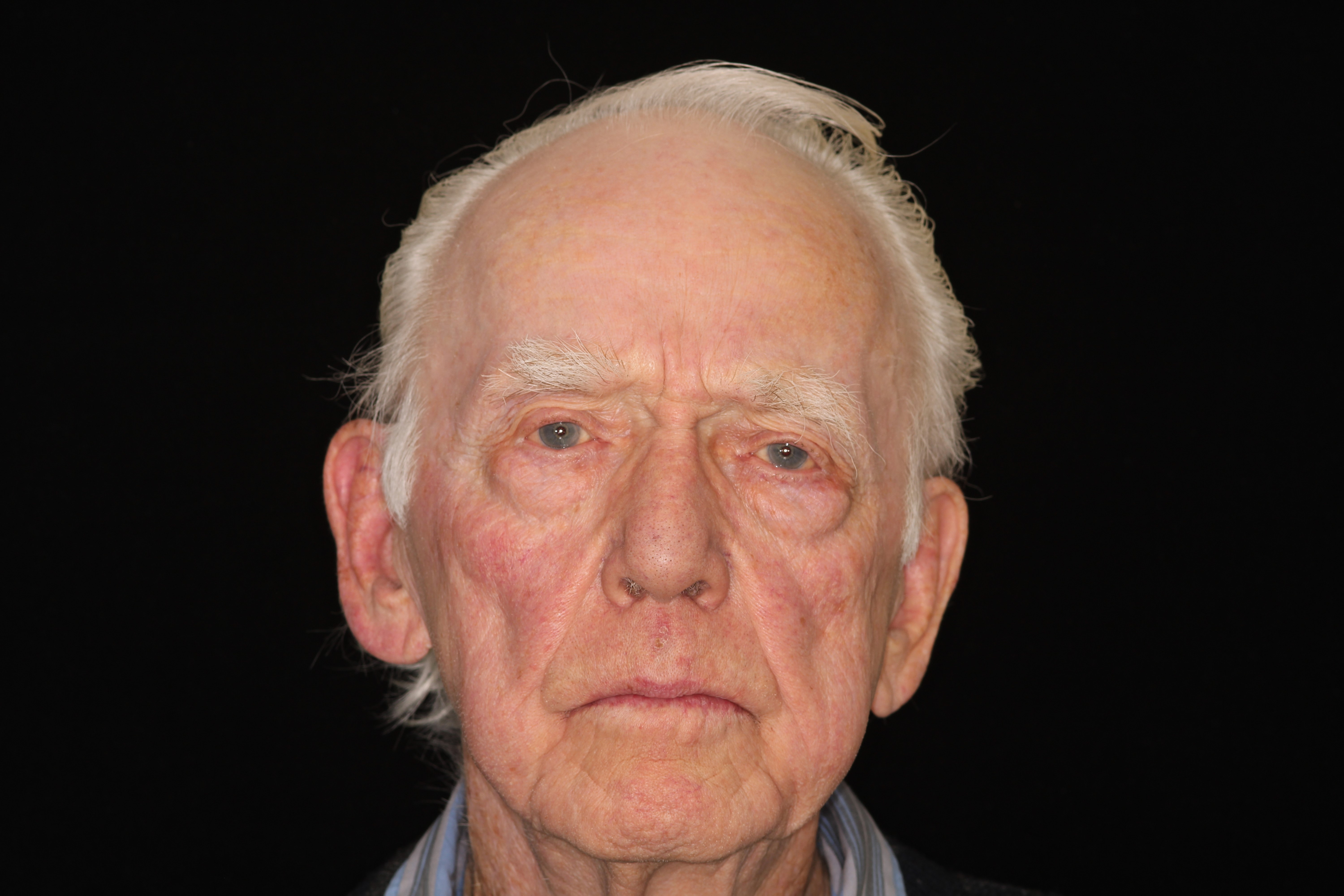 87 YO male
Arthritis
Allergic to Penicillin
CC of Would like to get his teeth fixed and replace some missing ones
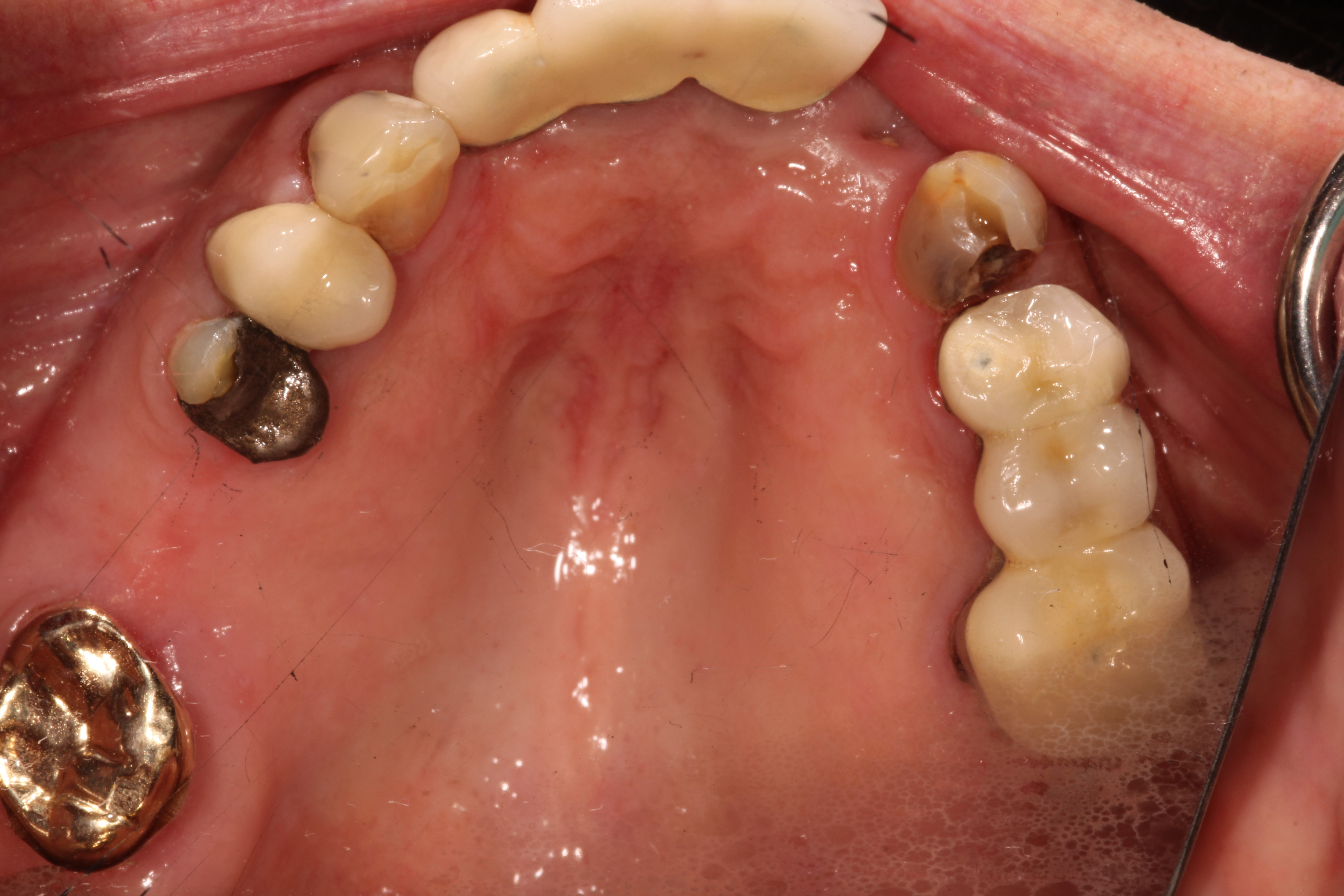 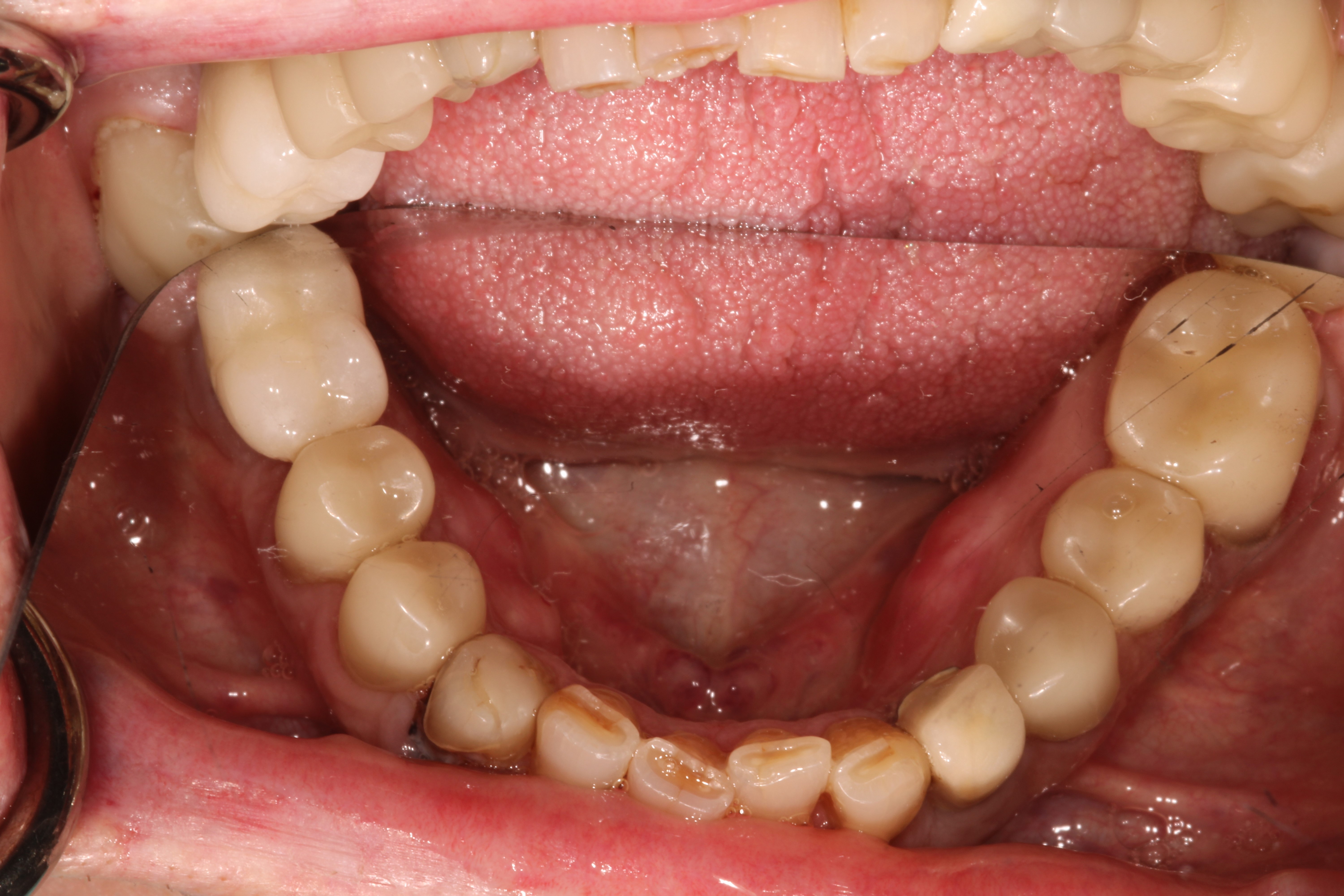 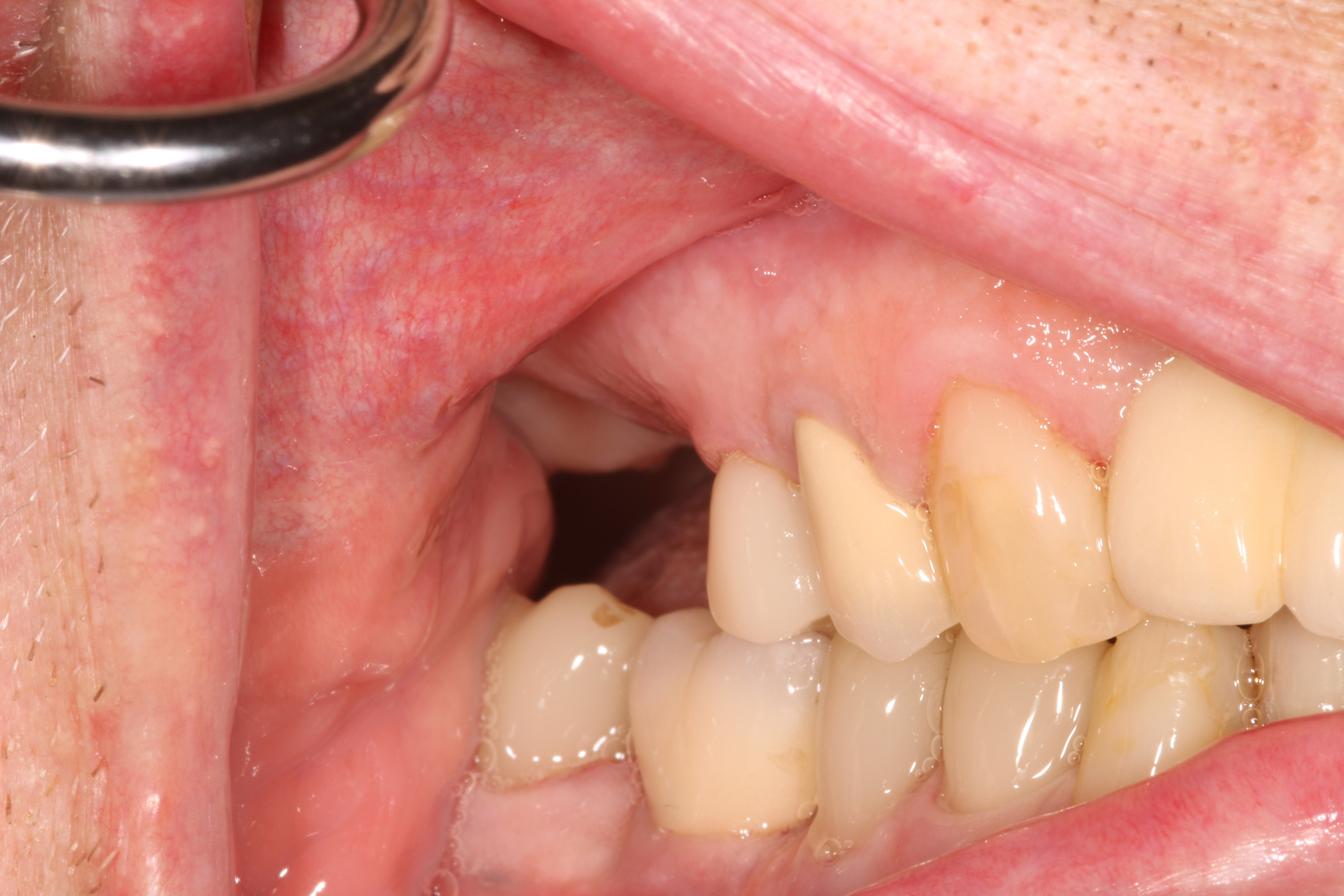 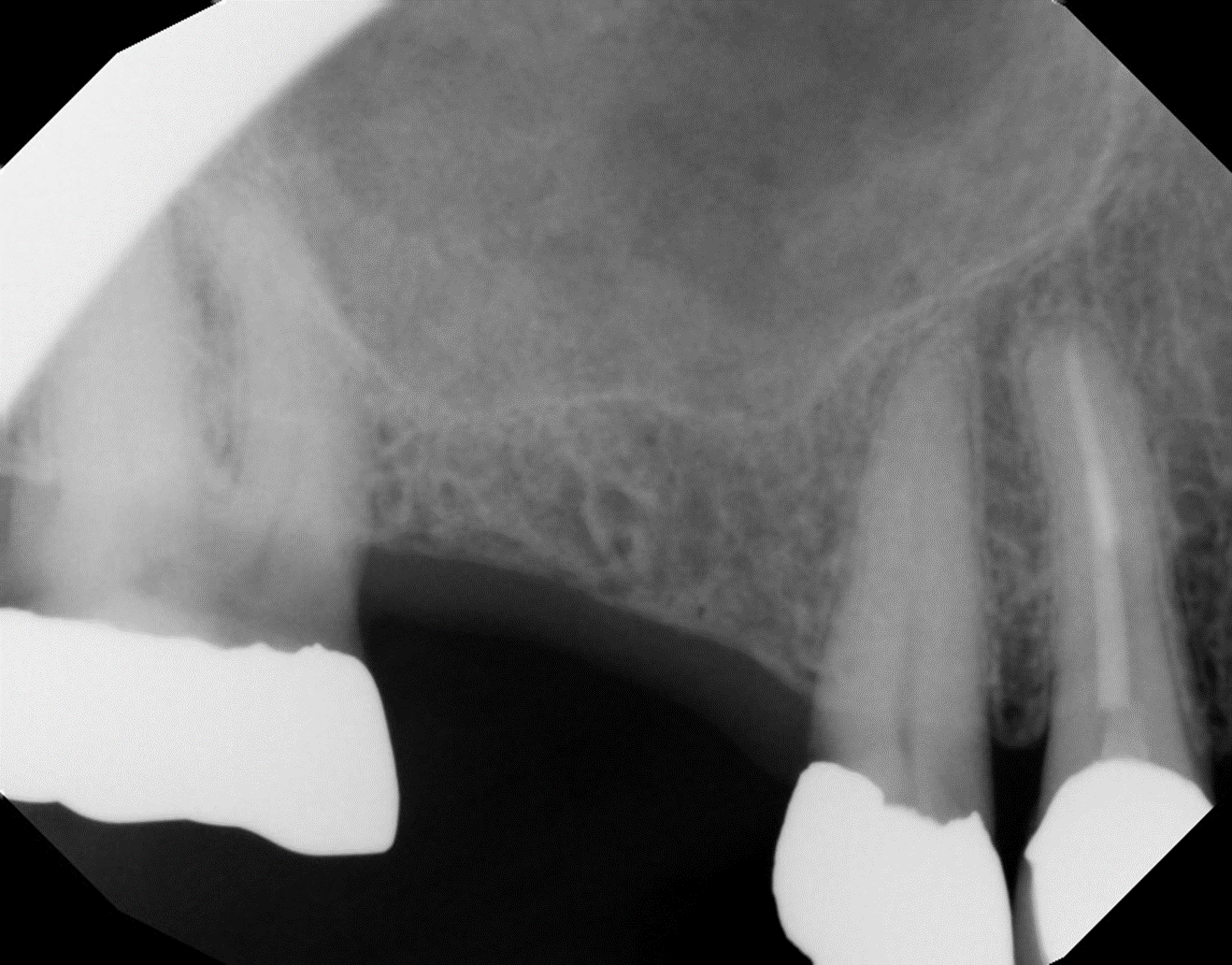 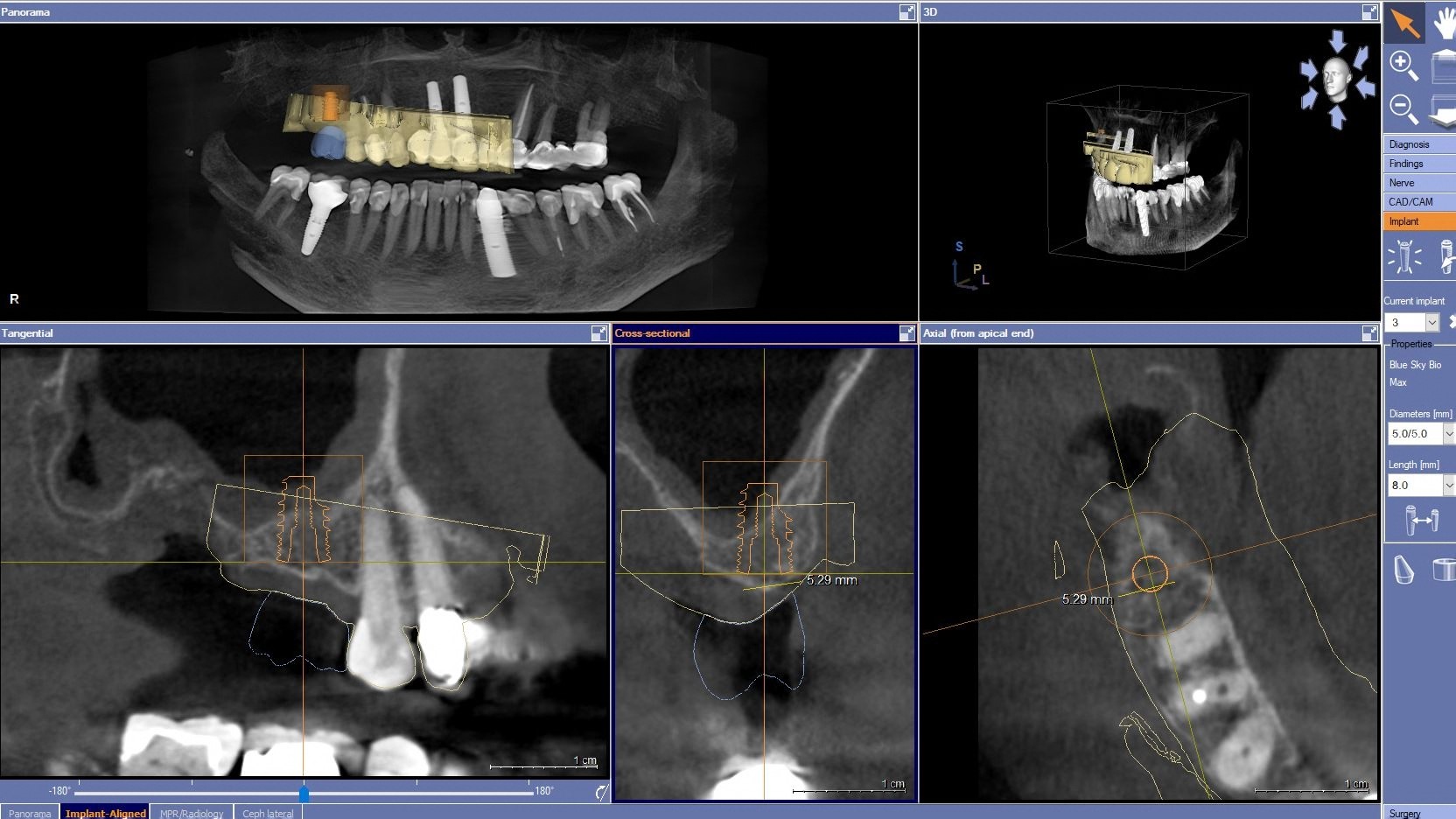 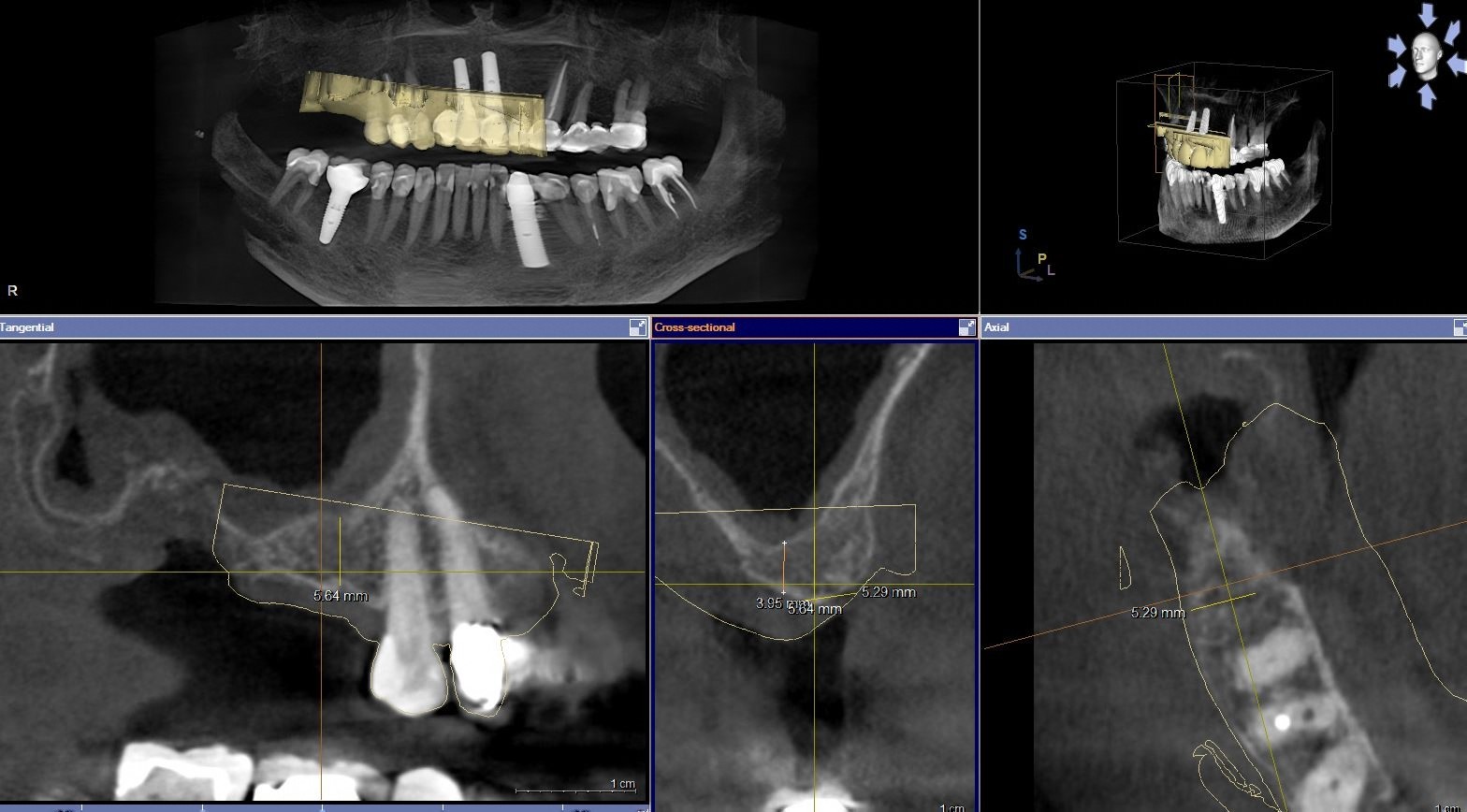